超解像
（人工知能の実行）
URL: https://www.kkaneko.jp/ai/ni/index.html
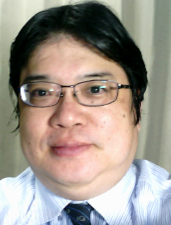 金子邦彦
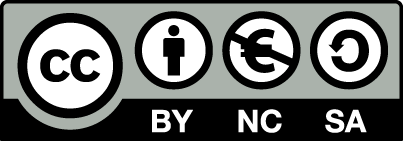 1
画像と画素
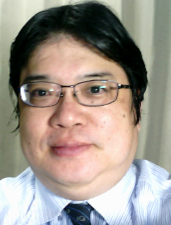 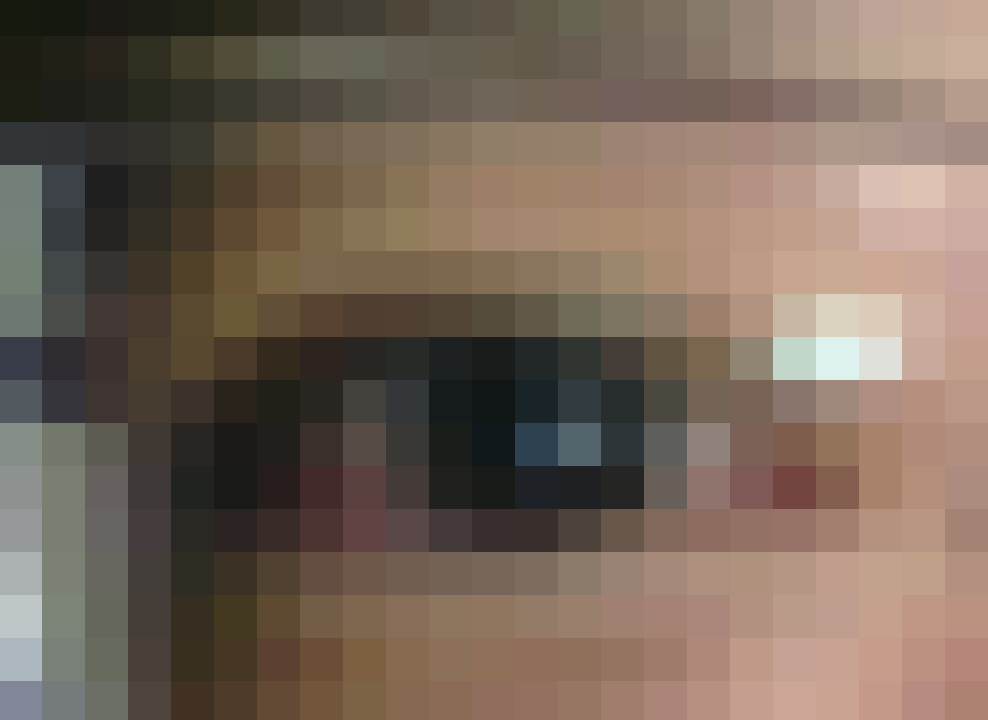 画像
それぞれの格子が画素
2
超解像
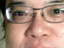 超解像では，拡大後の各画素を，元画像からのサンプリングで決定
元画像
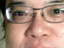 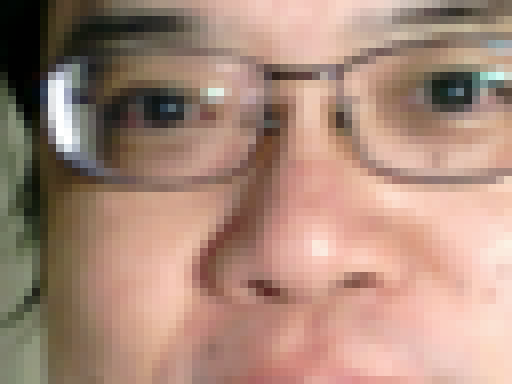 単純な拡大（８倍）
超解像による拡大（８倍）
3
超解像の方法
２種類ある
アルゴリズムによる方法 
	bicubic など
人工知能の GAN (Generative Adversarial Networks) による方法 
	SRGAN, RRDN など
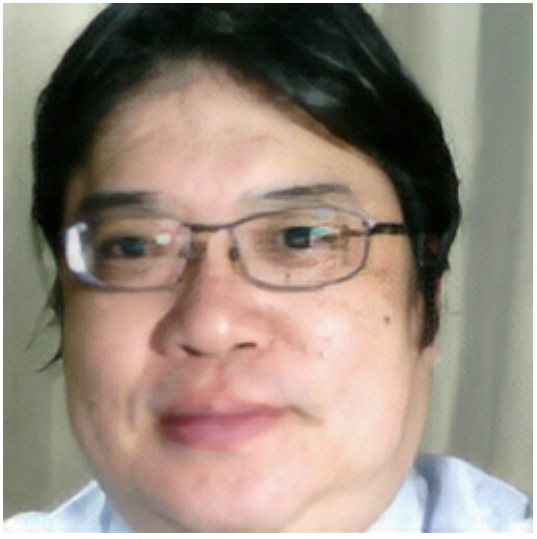 RRDN の処理結果例
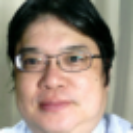 ４倍
4
GAN の仕組み
ディープラーニングによるデータの生成能力を示す
研究のひとつ
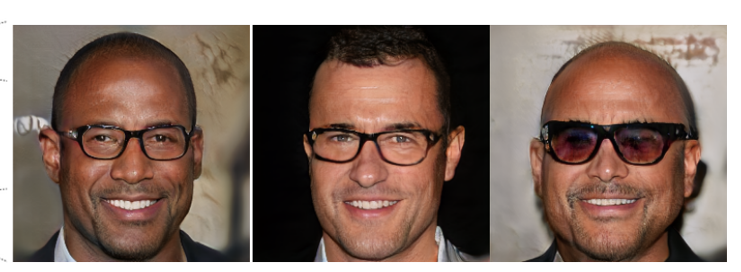 生成され
たデータ
人工知能に
よる生成
人工知能に
よる識別
ノイズ
実在，
フェイク
データの生成
実在の
データ
生成されたデータと
実在のデータが識別
できなくなるように学習
実在なのかフェイク
なのかを識別
Generative Adversarial Networks, Ian J. Goodfellow, Jean Pouget-Abadie, Mehdi Mirza, Bing Xu,
 David Warde-Farley, Sherjil Ozair, Aaron Courville, Yoshua Bengio, https://arxiv.org/abs/1406.2661
5